Actividad Física, Deporte y Salud
Preparación de los entrenadores de deportes de combate en la prevención de afecciones bucodentales
Dra. Doralis Rosendiz Pérez
 Dr.C. Liuba Díaz Valdés
Dr.C. Andel Pérez González
INTRODUCCIÓN
Odontología deportiva
Estudia la influencia de cada deporte en la salud bucodental y se encarga de la revisión, control, prevención y tratamiento de las afecciones bucodentales y enfermedades relacionadas para una conservación y cuidado oral, que posibilite una práctica más segura y placentera; así como también es responsable de la divulgación e información de los nuevos conocimientos relacionados con la salud bucal y el deporte, aplicados en el mundo de la competición deportiva tanto en el terreno amateur como profesional
La salud bucal del deportista, como componente de su salud general, juega un rol muy importante porque puede afectar su desempeño
INTRODUCCIÓN
OBJETIVOS
Proponer una estrategia de superación profesional que perfeccione la preparación de los entrenadores de deportes de combate para la prevención de afecciones bucodentales en los atletas de Sancti Spíritus
Las afecciones bucodentales actúan directa o indirectamente, alterando la puesta a punto de los deportistas, sobre todo, a aquellos que entrenan rutinariamente, siendo más fácil que aparezcan roturas fibrilares, dolores articulares o lesiones tendinosas con una recuperación tardía
El entrenador deportivo es la máxima figura en cuanto a la dirección del proceso de entrenamiento; en tanto este se constituye en proceso pedagógico, el entrenador se reconoce como un educador
Actualmente es insuficiente el tratamiento que se le brinda a la prevención de afecciones bucodentales en atletas de deportes de combate por medio de la superación de los entrenadores. El mecanismo a seguir para dar solución a esta problemática es a través de acciones que estén direccionadas hacia el primer eslabón científico metodológico de cualquier transformación social, que en este caso es el proceso de superación profesional. Por ello se propone una estrategia de superación profesional que perfeccione la preparación de los entrenadores de deportes de combate para la prevención de afecciones bucodentales en los atletas de Sancti Spíritus
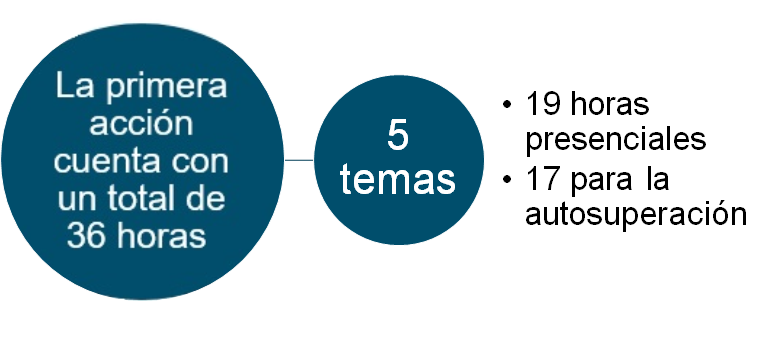 Conclusiones
El proceso investigativo desarrollado facilitó la elaboración de una estrategia de superación profesional dirigida a los entrenadores de combate a partir de la combinación de diferentes formas organizativas, planificadas de manera flexible, lo que perfecciona la preparación teórica-metodológica para la promoción y educación para la prevención de afecciones bucodentales en los atletas